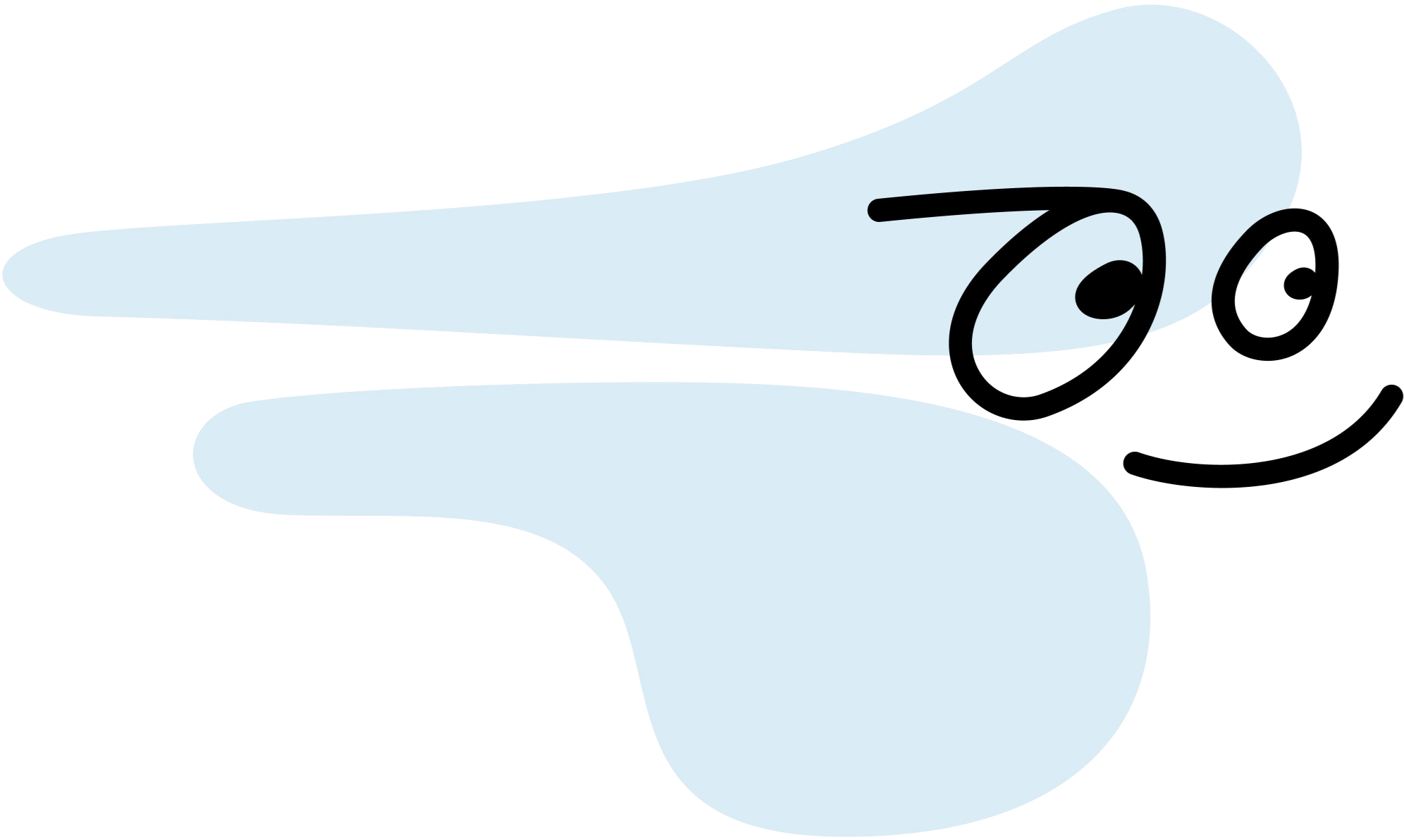 Løper du raskare enn vinden?
Kva var toppfarten til Usain Bolt og Elaine Thompson-Herah?
39,7 km/t = 11 m/s
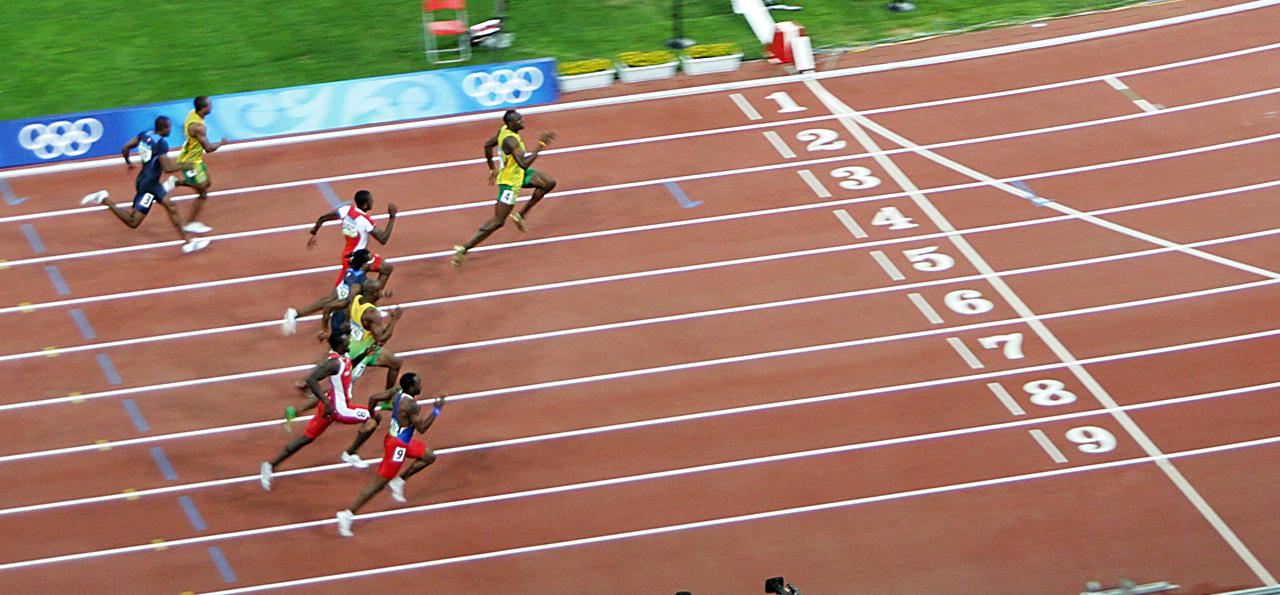 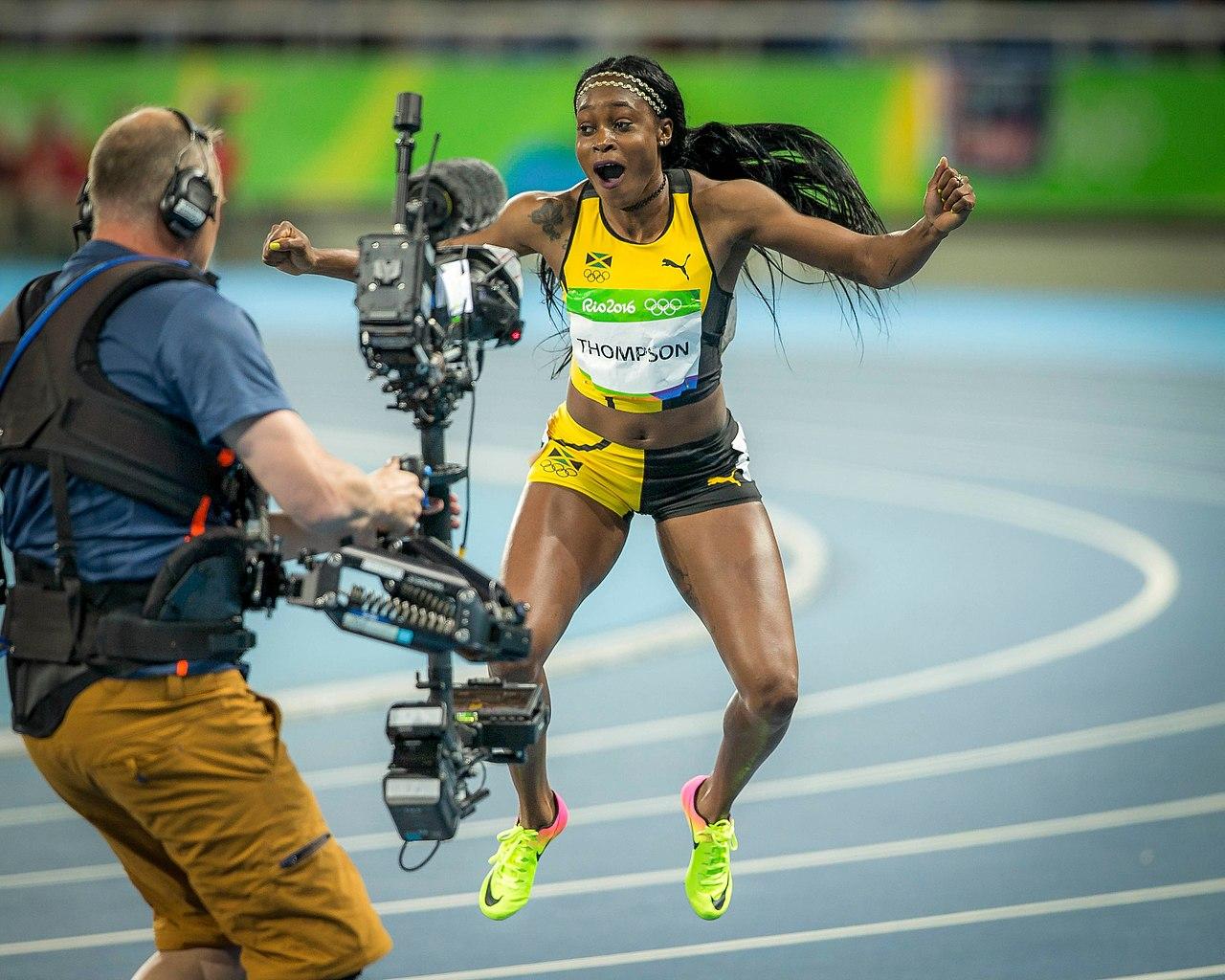 44,7 km/t = 12,4 m/s
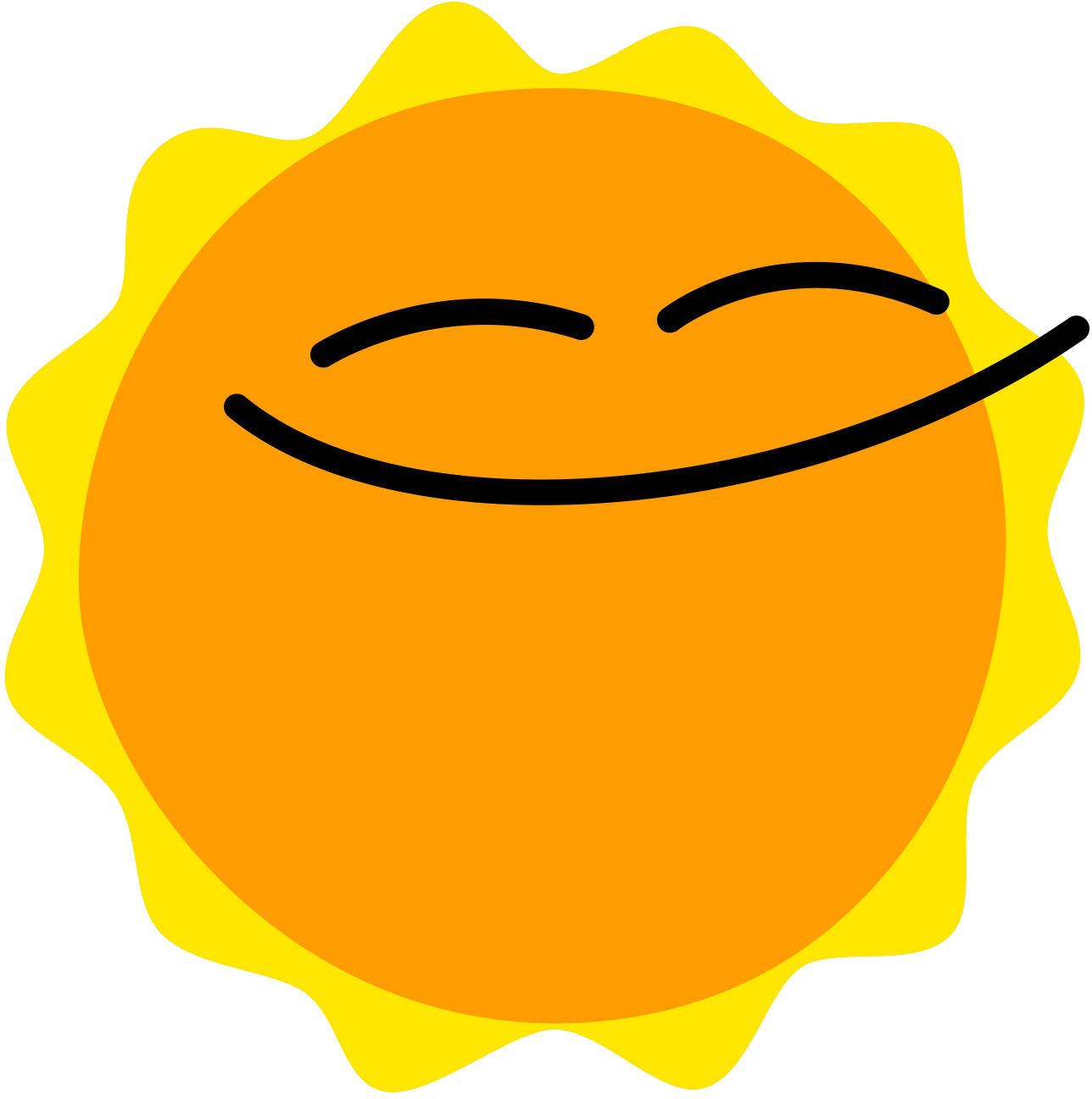 CC-BY PhotoBobil
[Speaker Notes: Spør elevene om hvor høy fart de tror Usain Bolt og Elaine Thompson-Herah kom opp i på 100 m?

Bildekreditering:
https://commons.wikimedia.org/wiki/File:Usain_Bolt_winning.jpg CC-BY PhotoBobil
https://en.wikipedia.org/wiki/Elaine_Thompson-Herah#/media/File:Elaine_Thompson_2016_Summer_Olympics.jpg (public domain)]
Rekn ut løpefarten
Fart = strekning / tid

Her er nokre eksempel: 
20 m / 4 s = 5 m/s
40 m / 5 s = 8 m/s
strekning
fart
tid
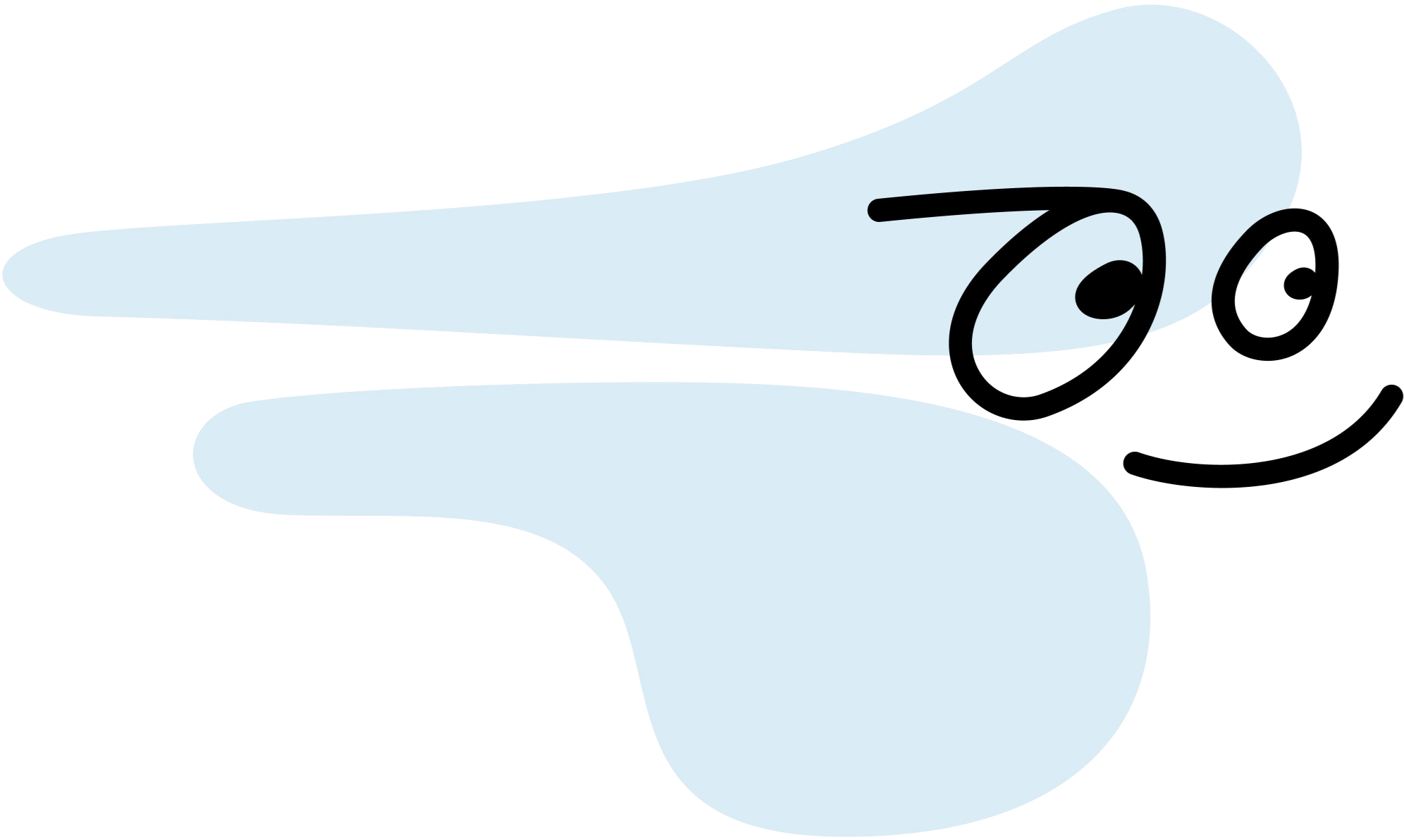 Finn farten de løp i
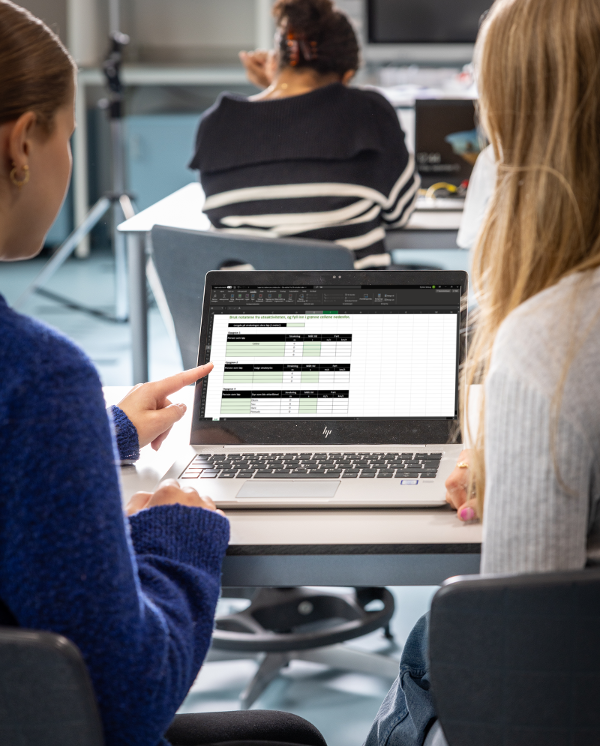 Opne regnearket
Bruk notata de gjorde ute
Fyll inn i dei grøne cellene
Reknearket reknar da ut farten i m/s og km/t
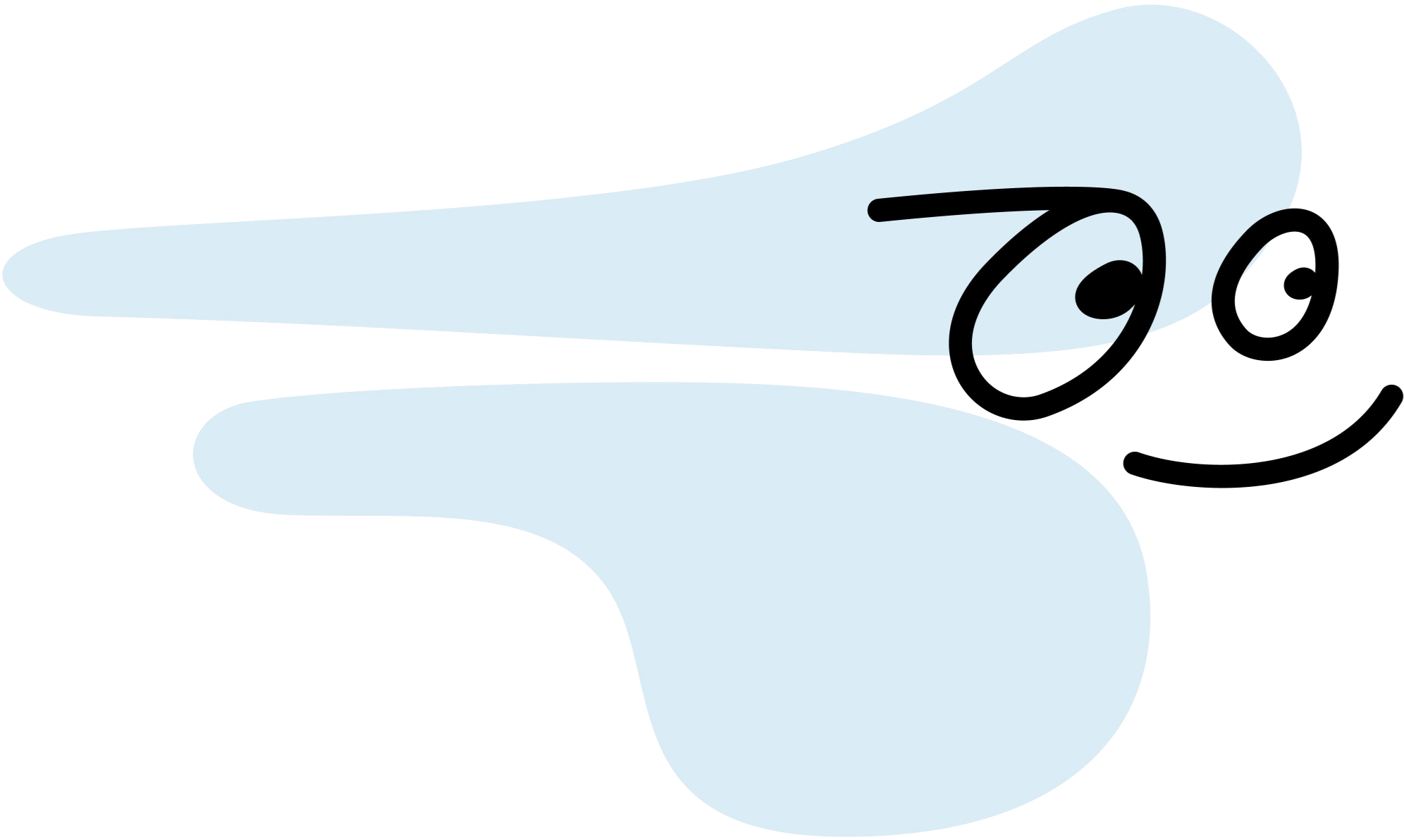 Tabell over vindstyrker – oppgave 2
VINDTABELL
Sjå på farten de har rekna ut i oppgåve 2.

Samanlikn med tabellen.

Løp de i dei vindstyrkane de trudde?
Er vindstyrken det de trudde?
Gå inn på yr.no og finn vindstyrken i området de er.
Samanlikn med det de noterte på arket.
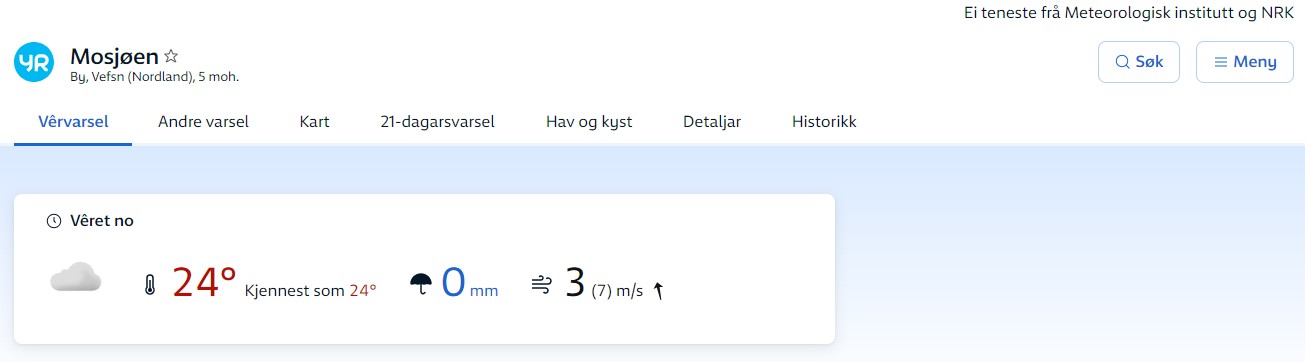 Vind og vindkast
Tabell over vindstyrker – oppgave 3
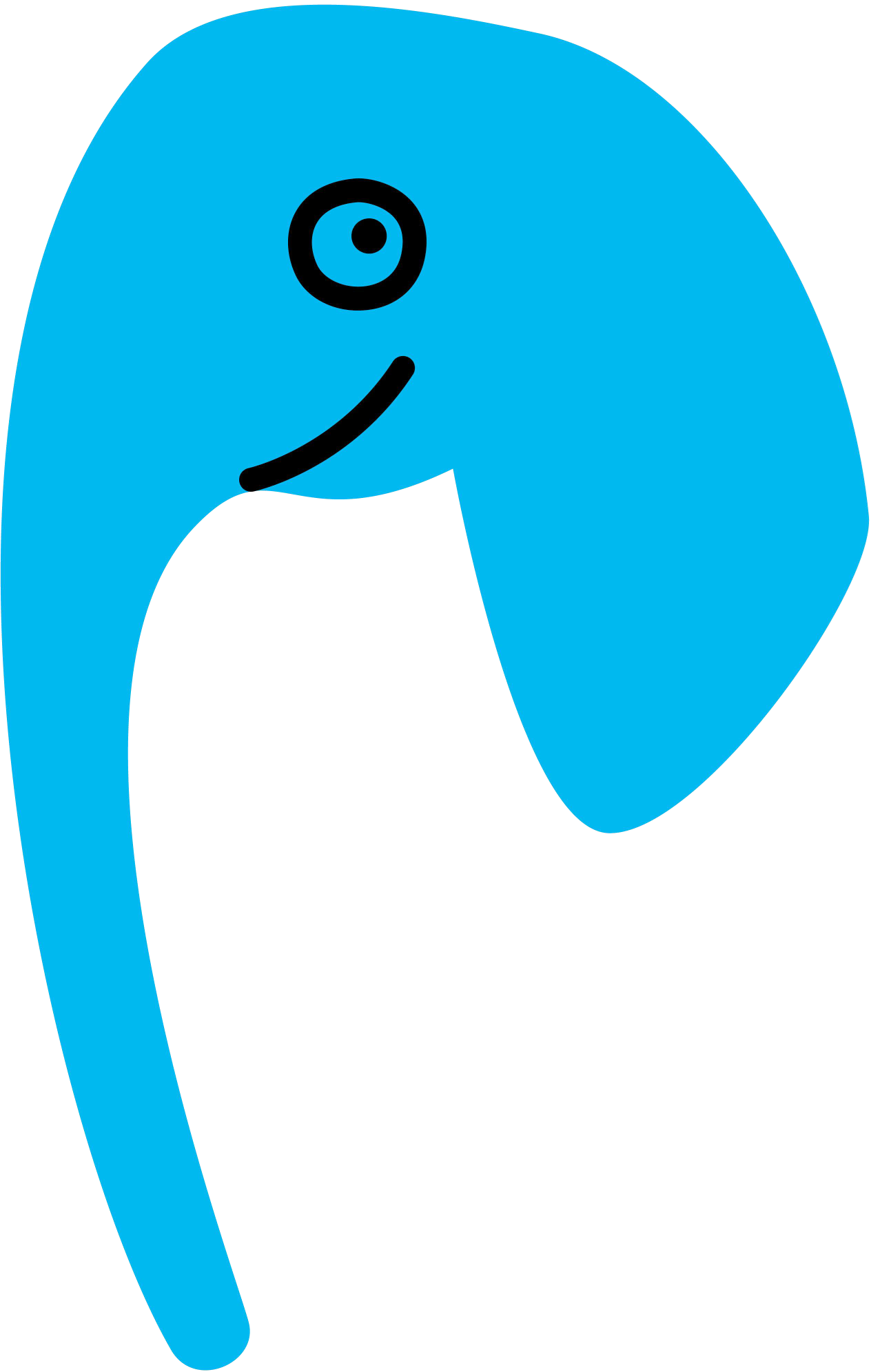 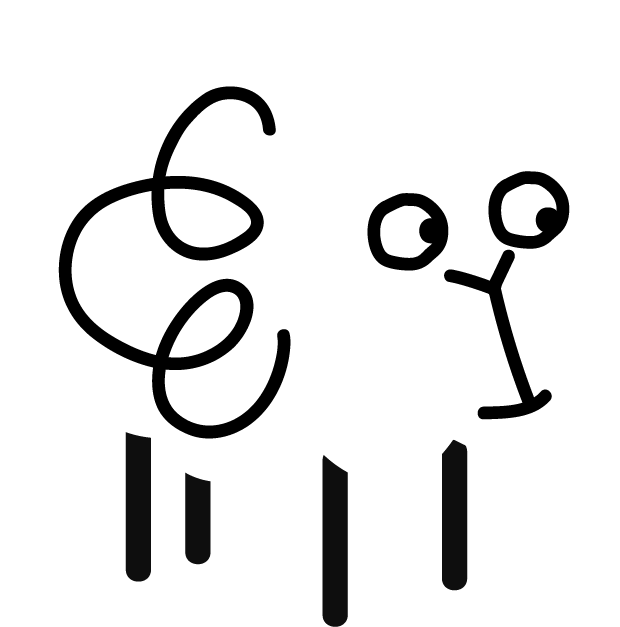 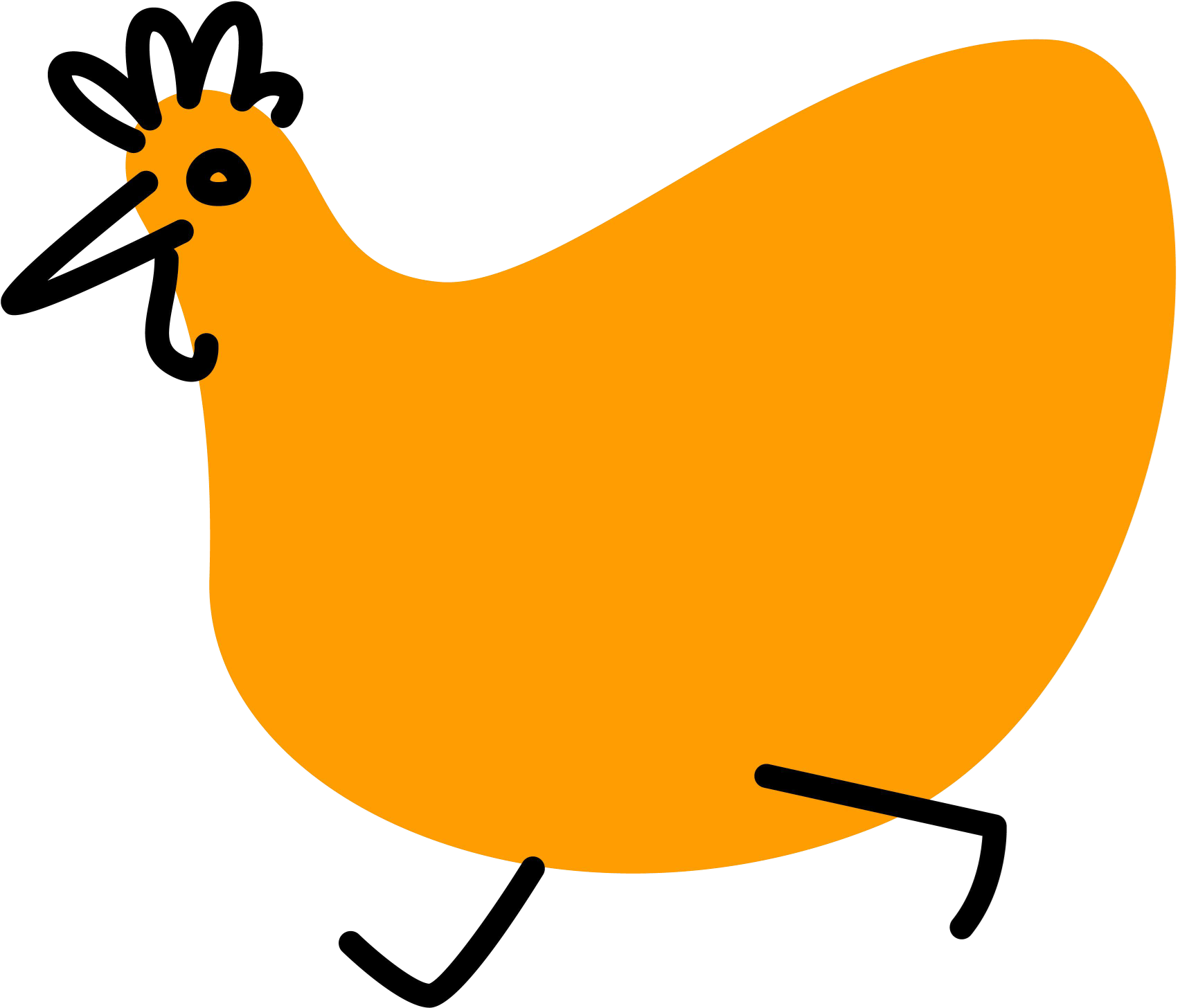 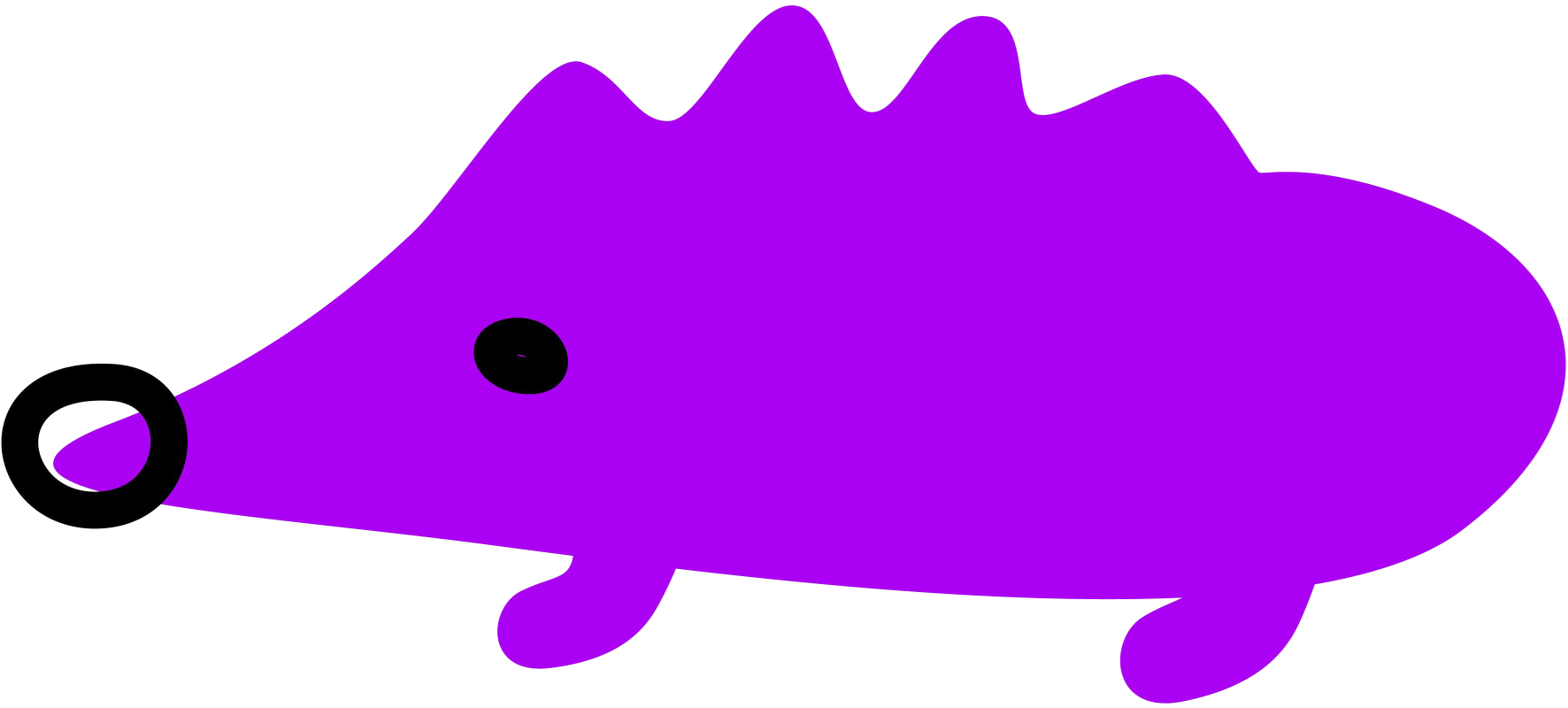 Sjå på farten de har rekna ut i oppgåve 3, og samanlikn med tabellen.

Løp de som dyra?

Kva dyr klarer vi å løpe frå?
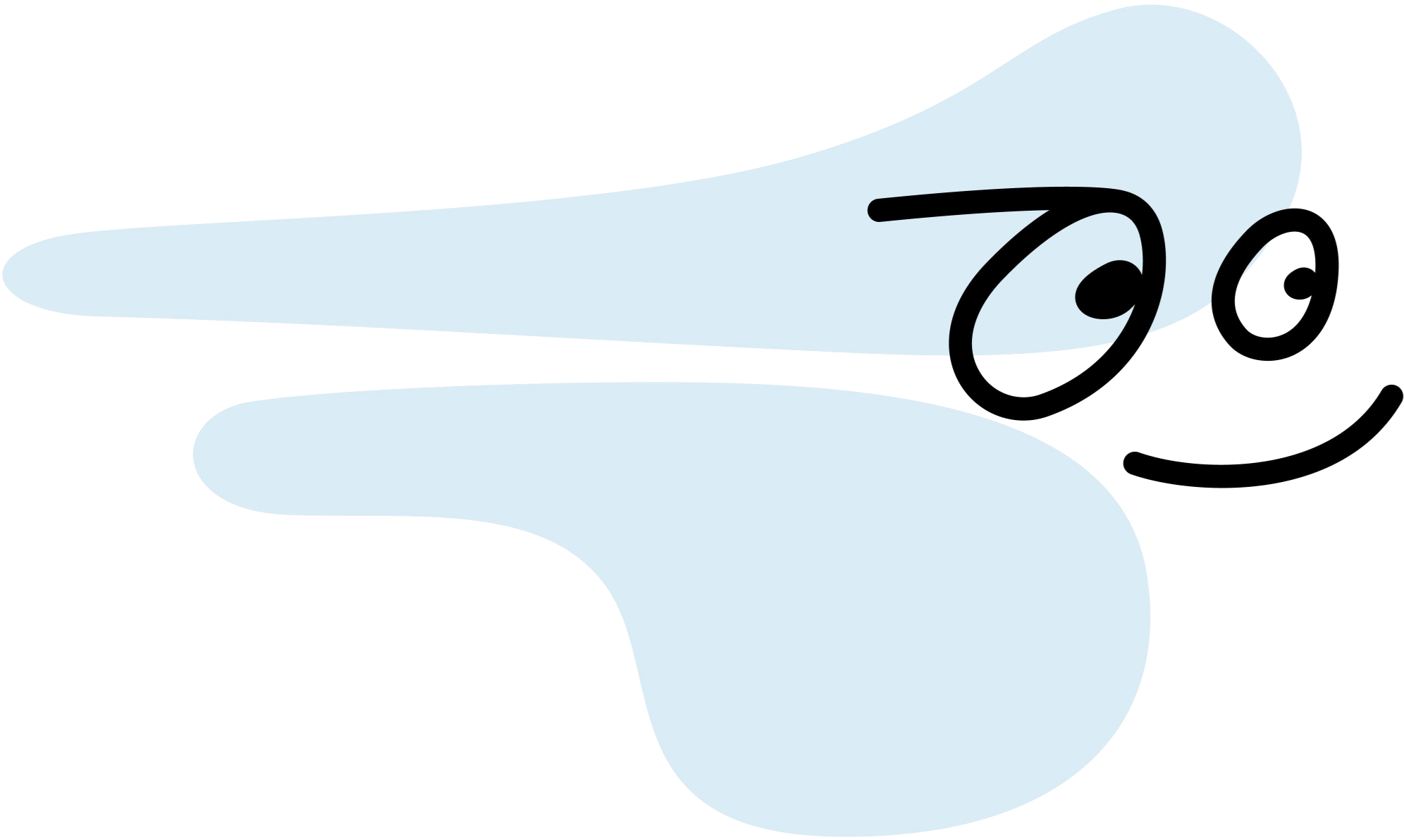 Forskjellen på flau vind og stiv kuling
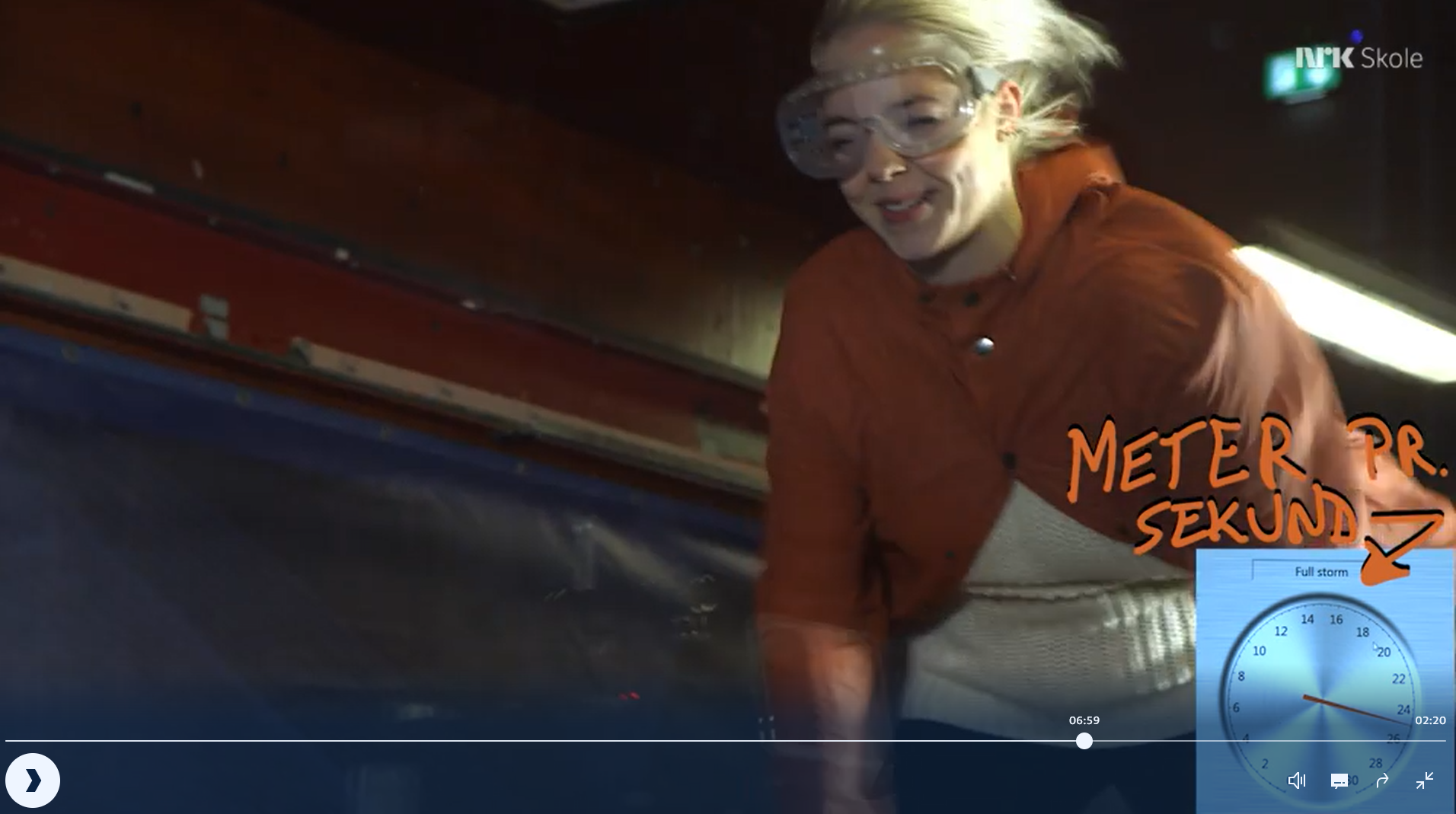 [Speaker Notes: https://www.nrk.no/skole-deling/25511
Se fra 1:34 til 7:00]